The Language and Process of Litigation
What the Experiences of Survivors can Teach Litigators
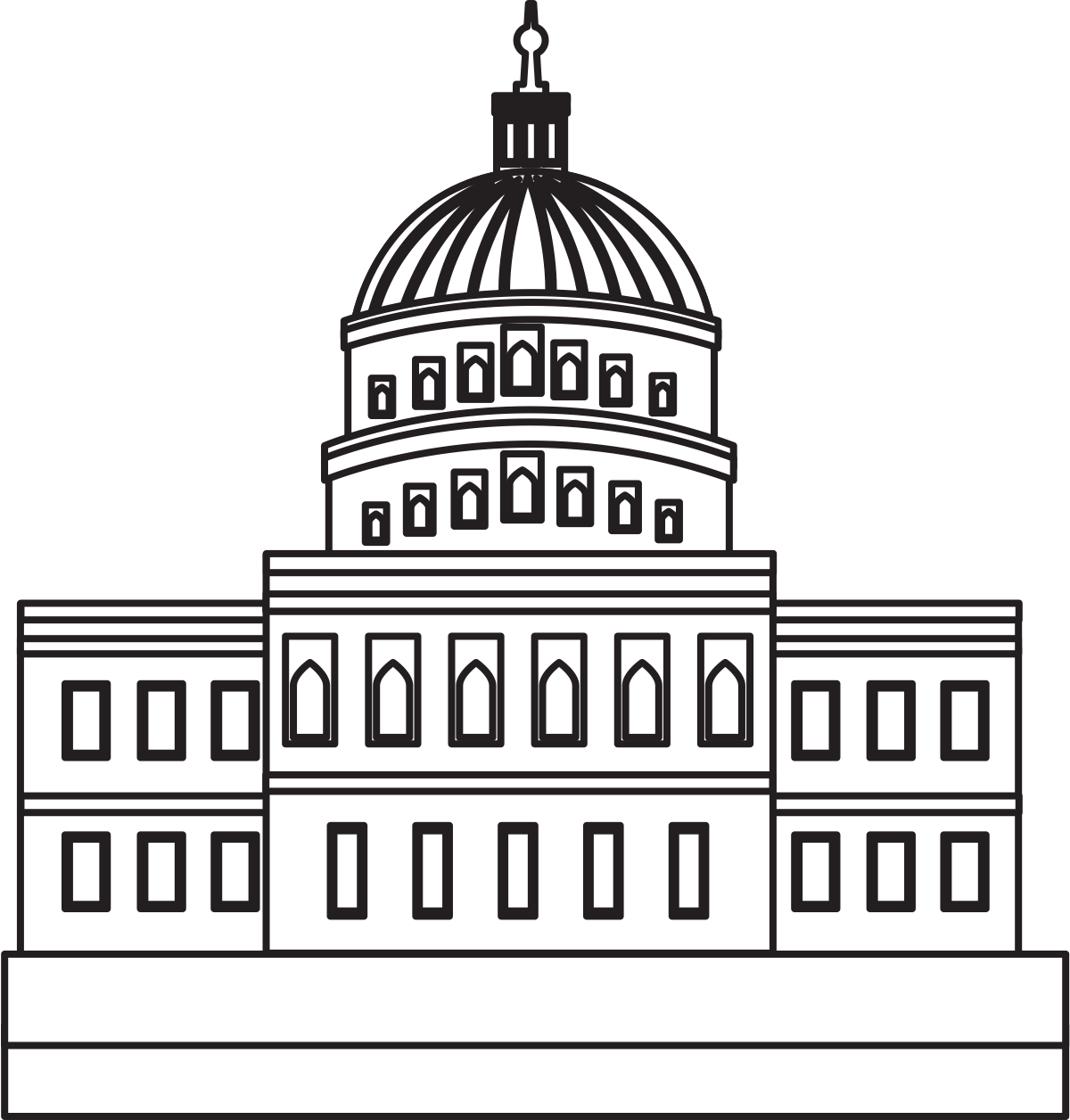 Kathryn Robb, Esq.
Executive Director 
CHILD USAdvocacy
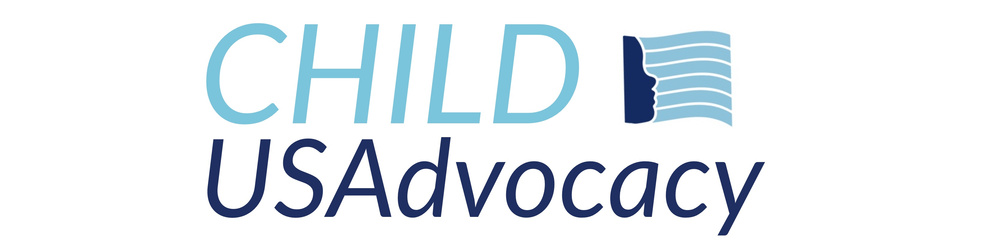 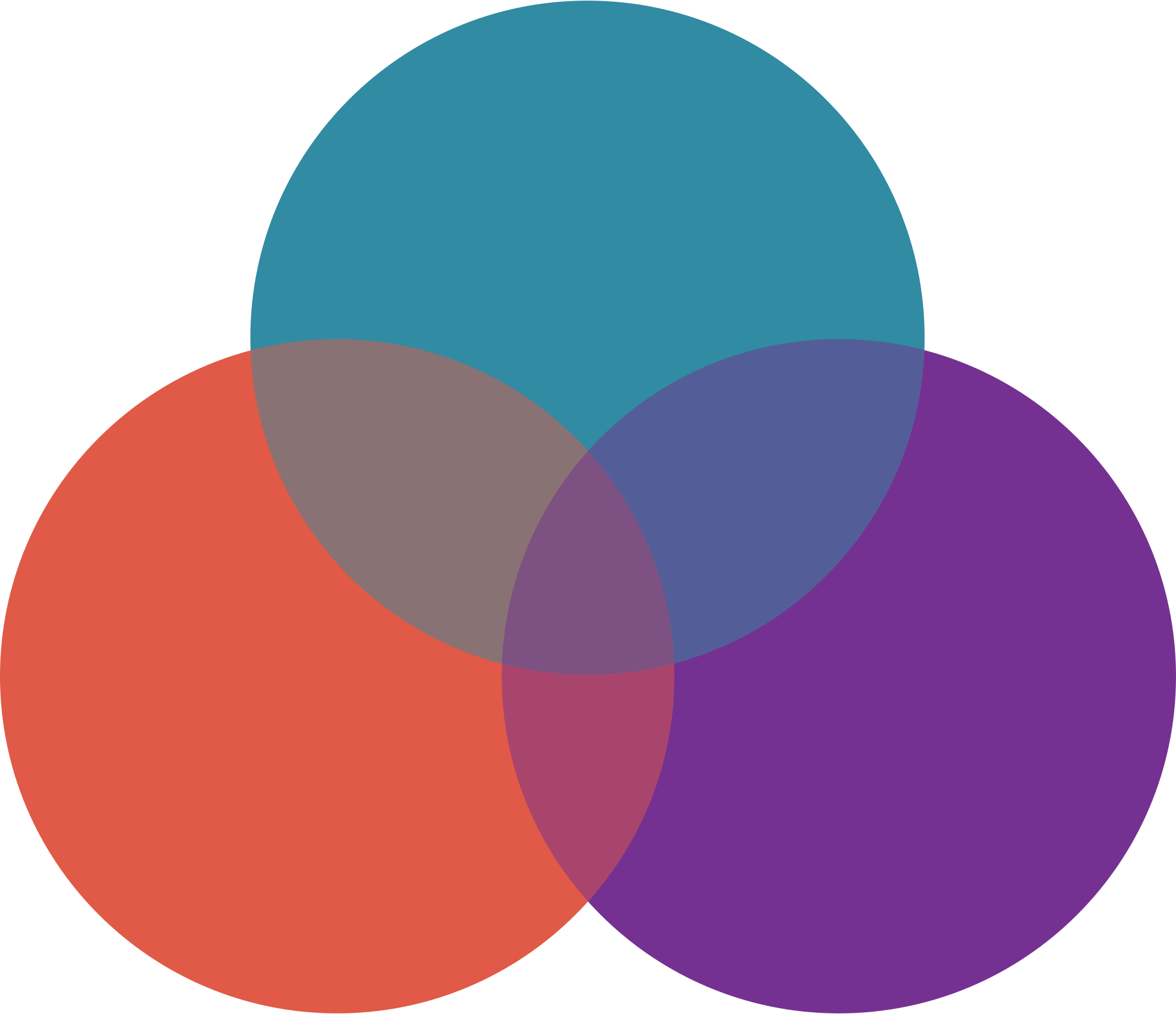 Where do I get my information from?
Empirical Evidence
(CHILD USA's Social Science Dept. & evidence-based research)
Personal Experience
(Who is moving through the litigation process)
Anecdotal Evidence 
(Years of experience talking to hundreds of survivors)
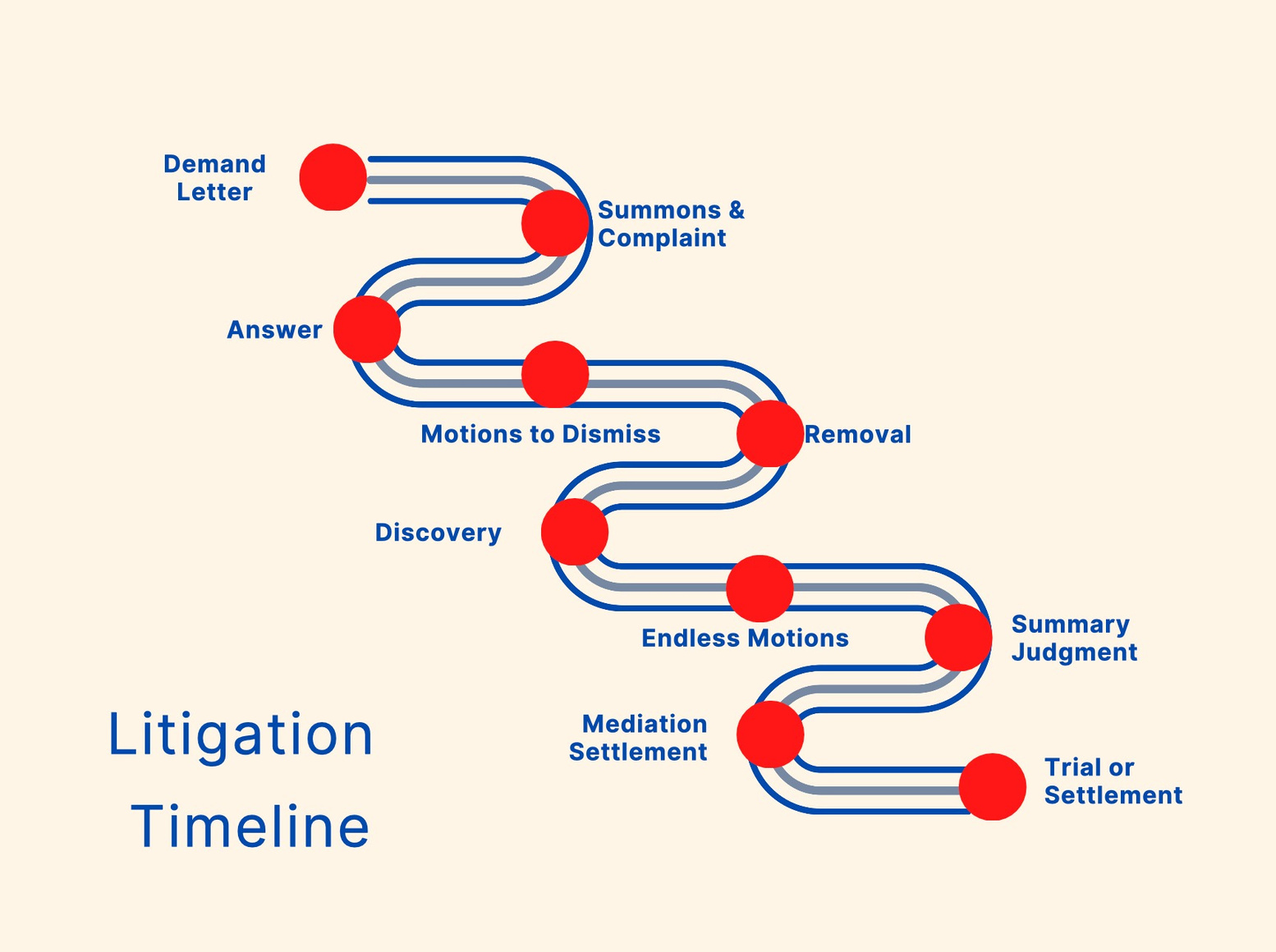 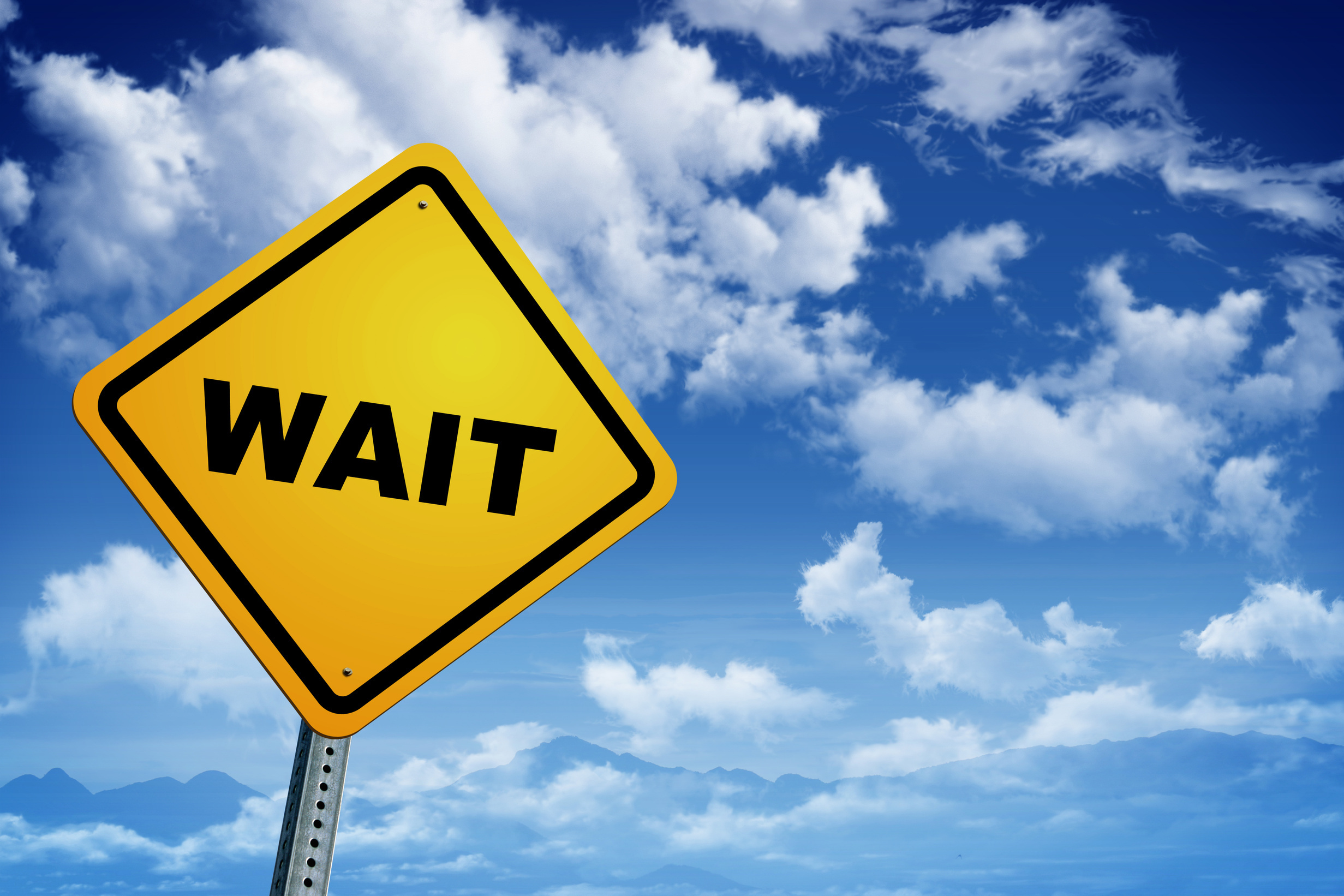 Litigation is "hurry up and wait"
WHAT SURVIVORS SHOULD KNOW
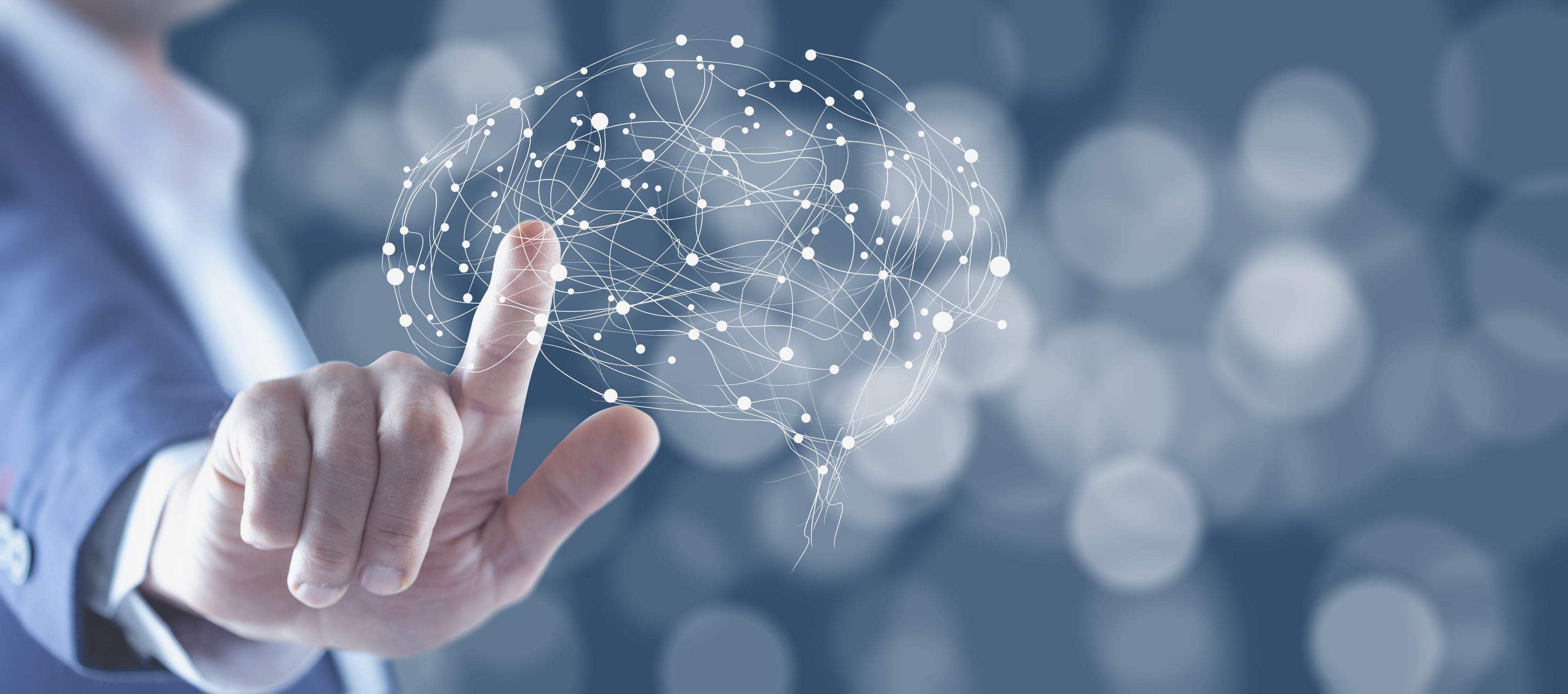 TRAUMA-INFORMED 
LEGAL PRACTICE
What the Experiences of Survivors can Teach Litigators
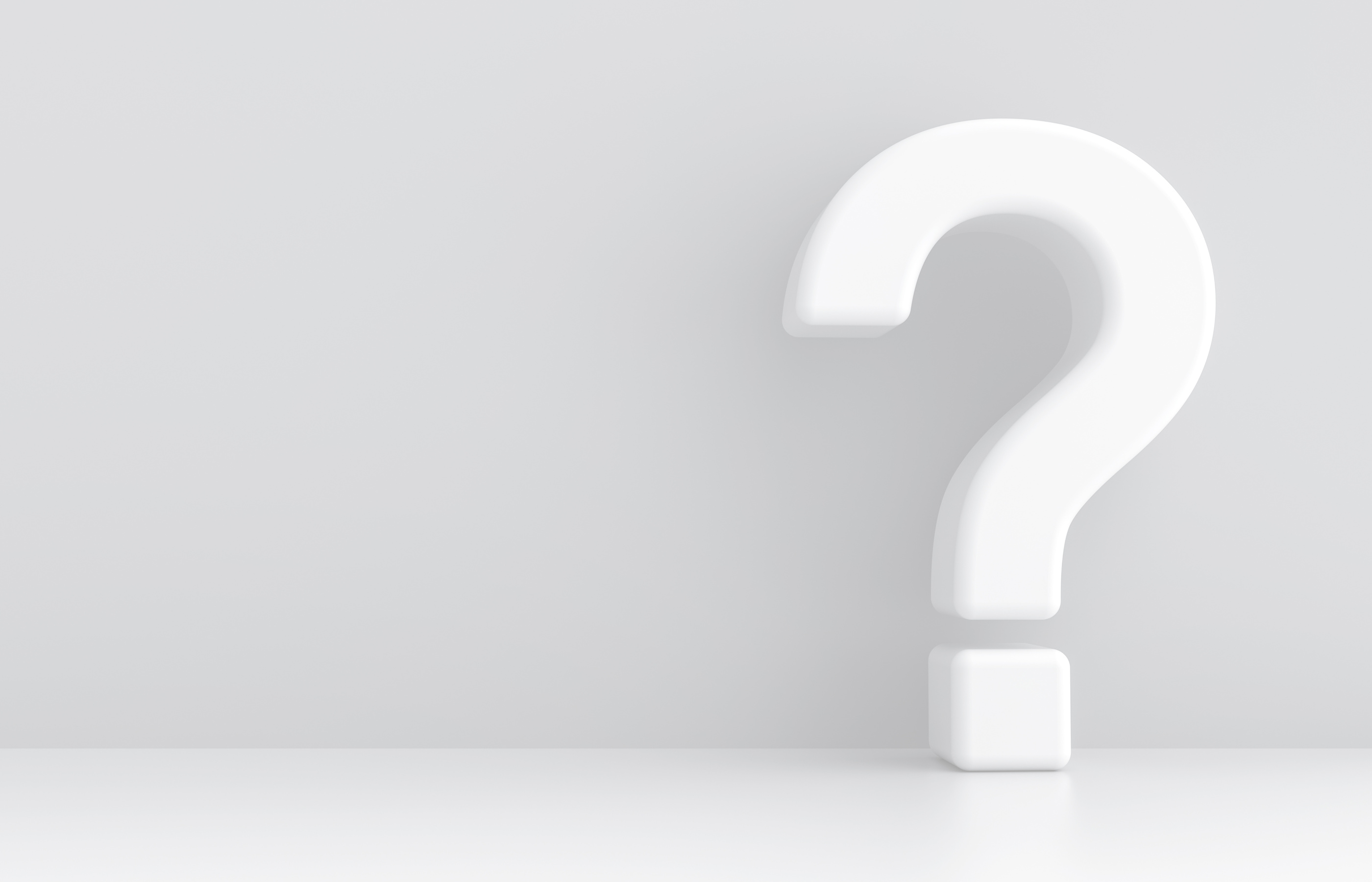 When 
"What happened to you?" 
feels like 
"What's wrong with you?"
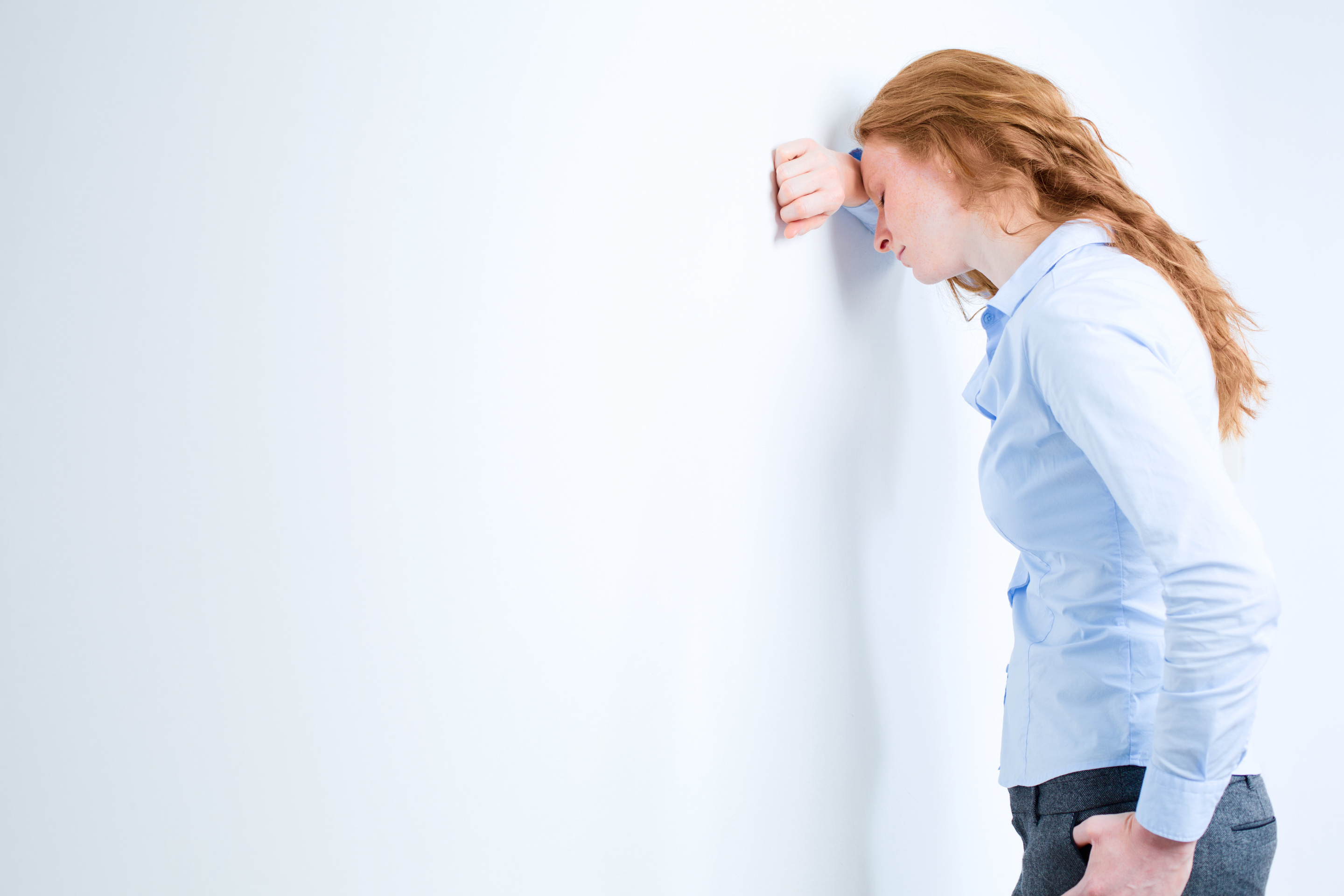 Signs of Stress in CSA Clients
Disassociation -> (Freeze) loss of attention & concentration, non-responsiveness, flat affect, difficulty answering questions, quietness.
 
Hyper-arousal (Fight)-> irritability, jumpy, aggression, heightened startle reaction & inability to concentrate. 

Avoidance (Flight) - Inability to share facts, flat affect, a reminder of events too difficult. Not returning calls/emails. Abruptly leaving the room, zoom or call.
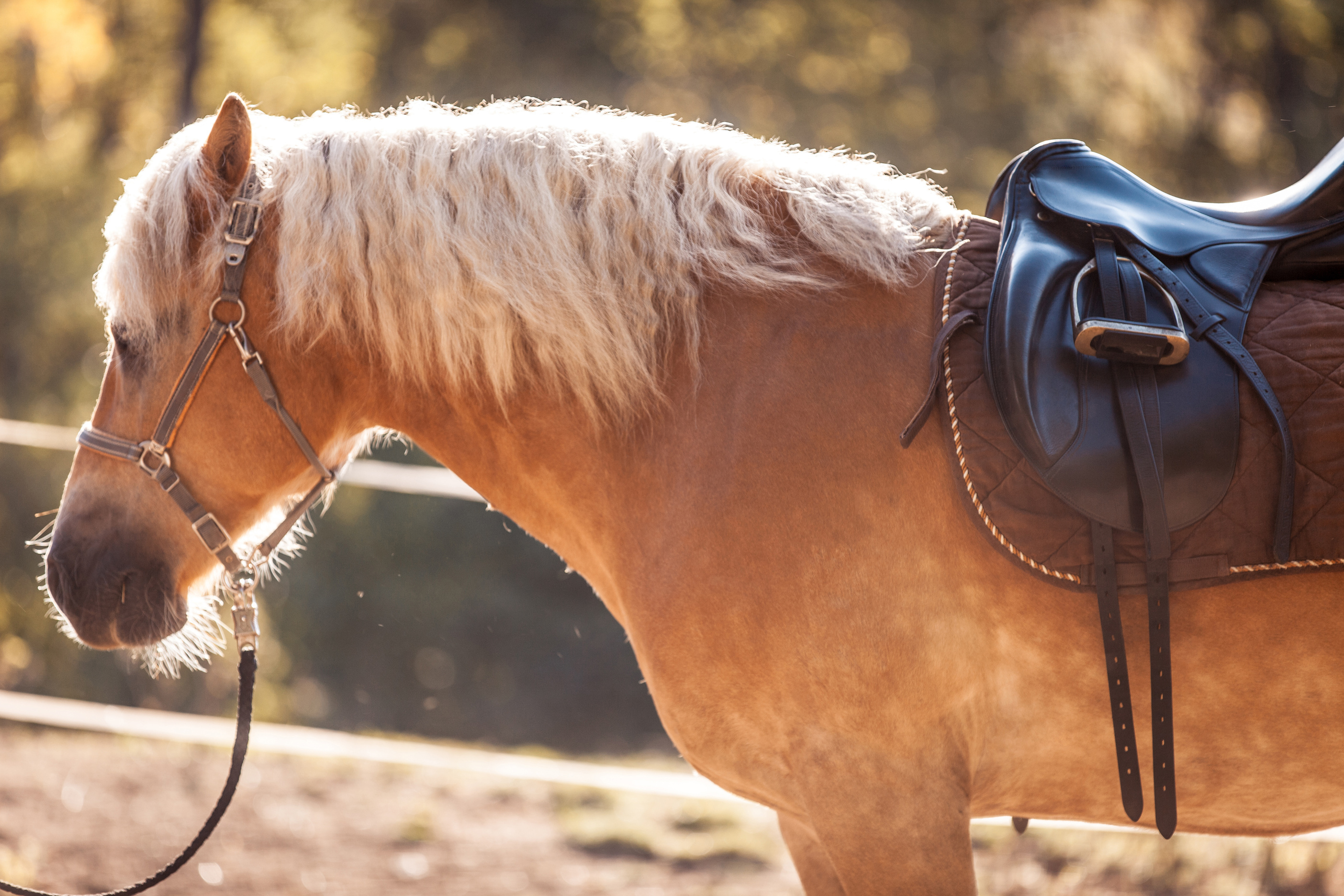 "The Rider is Off the Horse"
When the stress response has been triggered, the "survival brain" kicks in 
and turns off the prefrontal cortex—the center of reasoning and impulse control. 

Dr. Joyce Dorado, professor of Psychiatry School of Medicine at UCSF 
uses the saying that the “rider is off the horse." 

You must get the rider (your client) back on the horse before moving on.
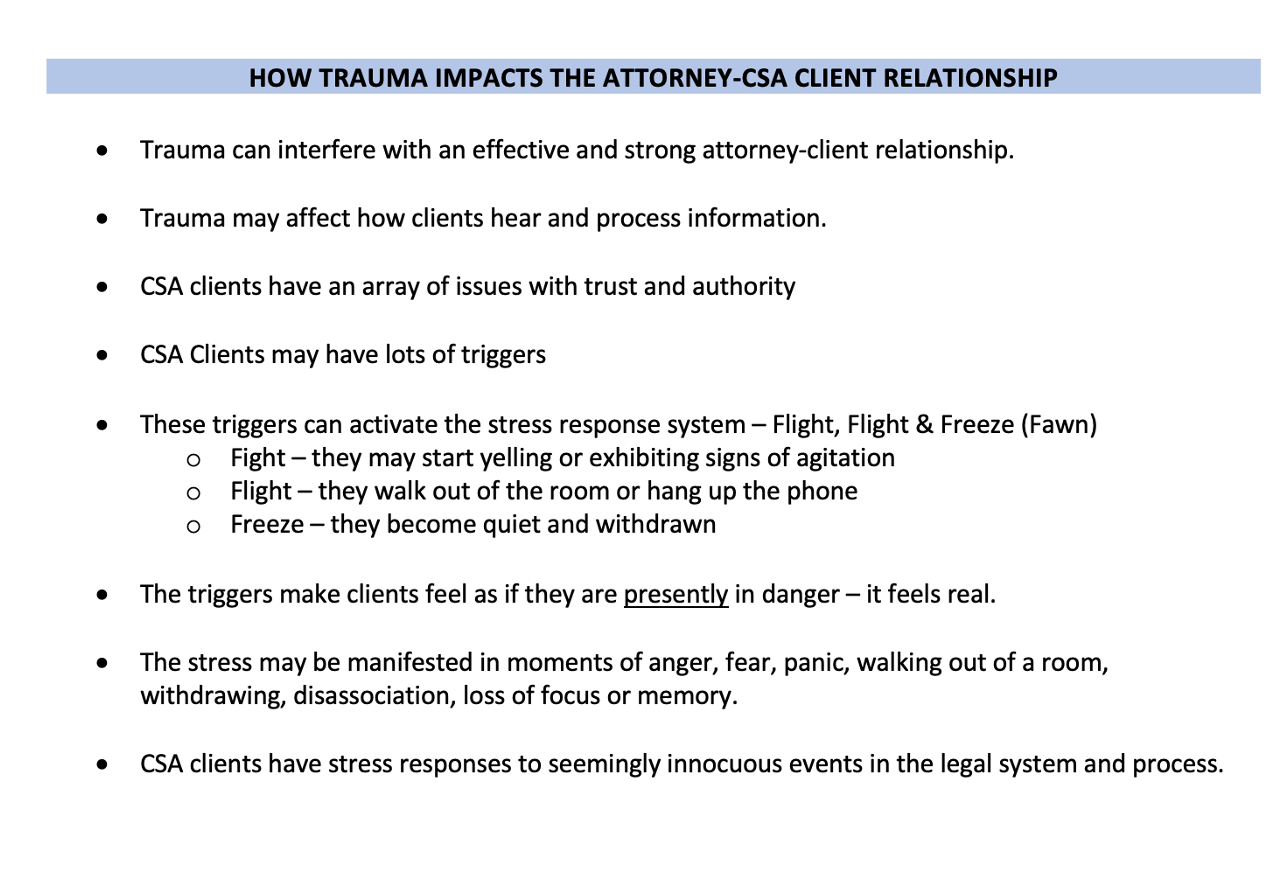 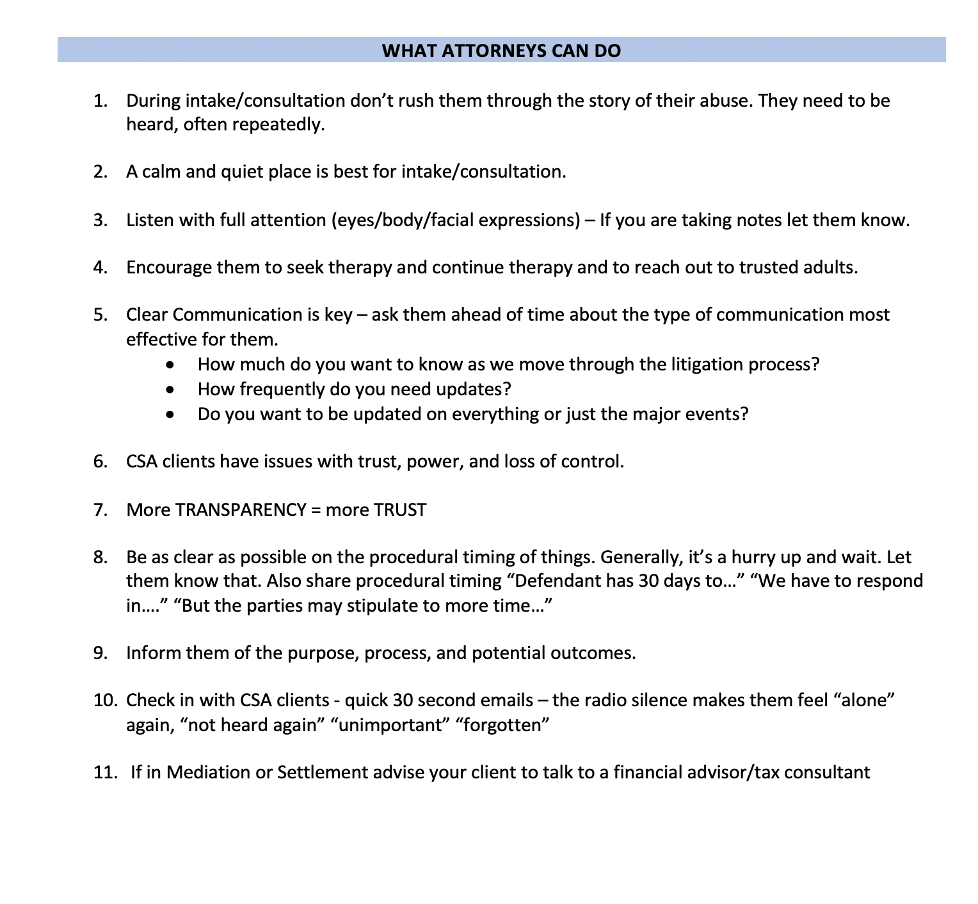 THE RULES OF CIVIL PROCEDURE & LITIGATION IN THE EYES OF SURVIVORS
It Is a Foreign Language in a Scary Land with Delays and Denials
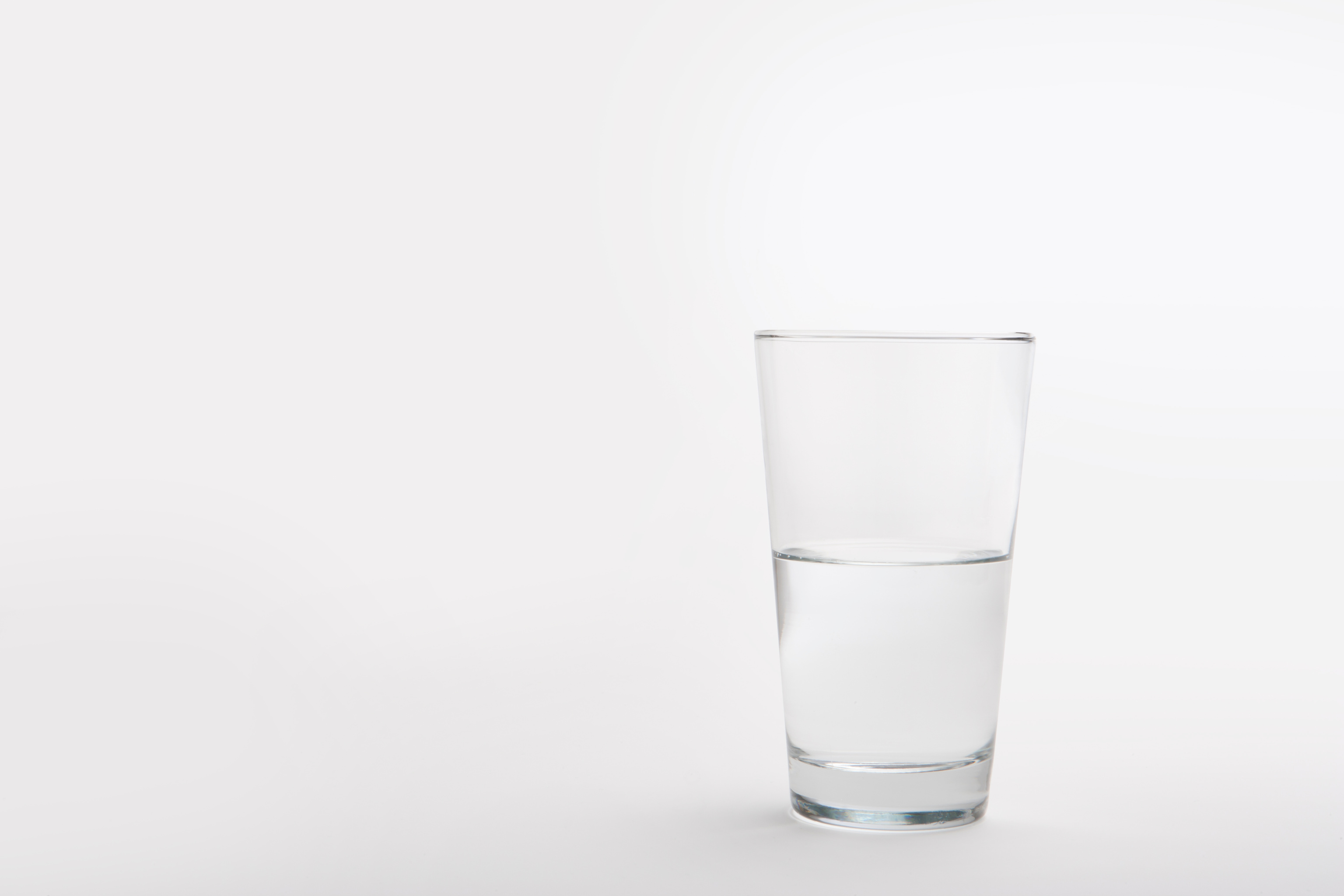 Survivor Focus



 Shifting the lens from 
a deficient-based client 
to an
empowerment-based client
What does it mean to make the shift from injured to 
empowered lawyer-client relationship?
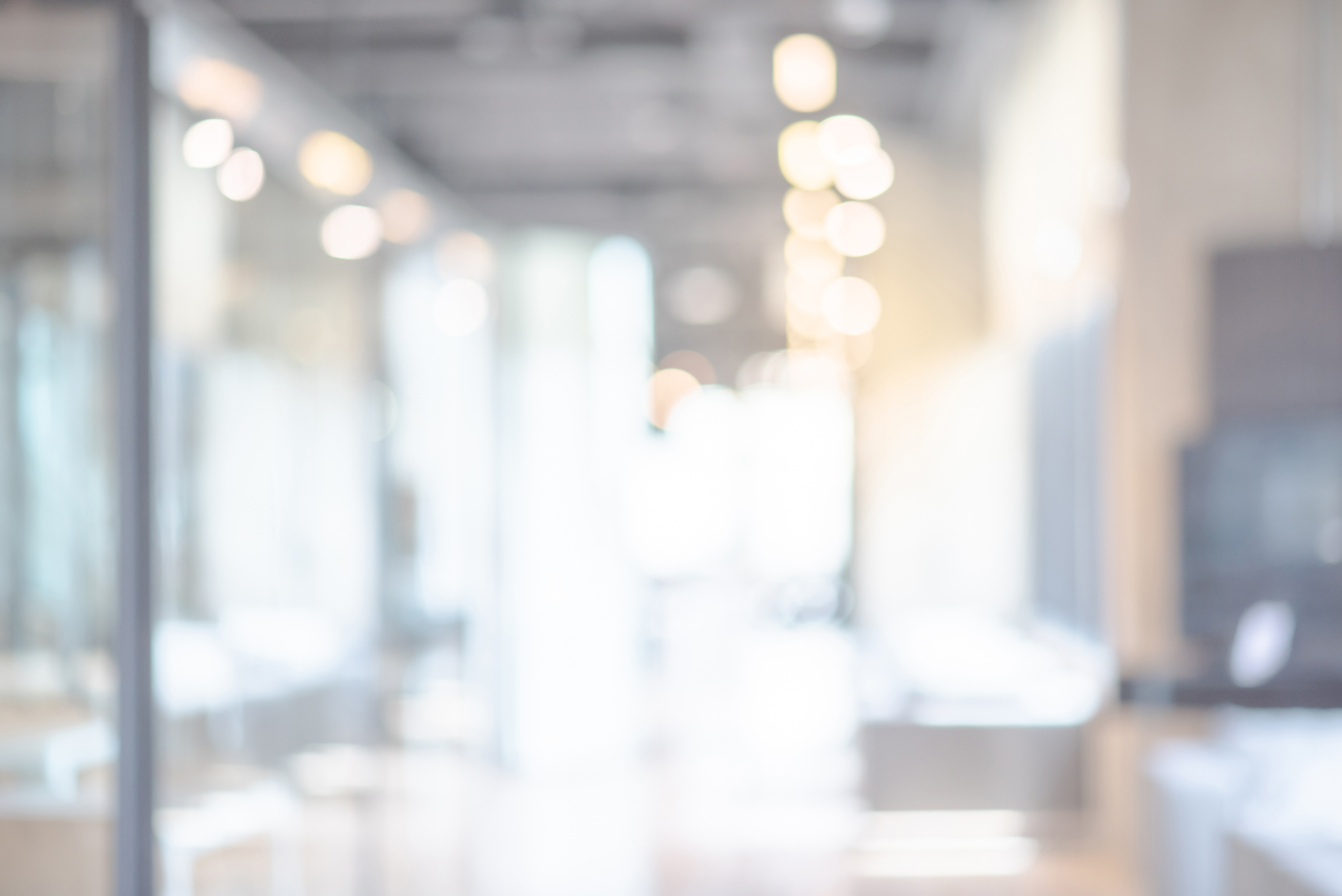 The Office
Not too bright/not too dark (ask)
Private: clients need to feel safe
Door open -- closed spaces may trigger some clients (ask what they prefer) 
Client and lawyer at equal height
Fidget toys (stress-reducers)
Comfort items (blankets, pillows)
White noise machine (soothing, adds to a sense of privacy)
Ask before note-taking and recording
Ask before having another attorney/associate/paralegal present
Try to limit distractions/interruptions
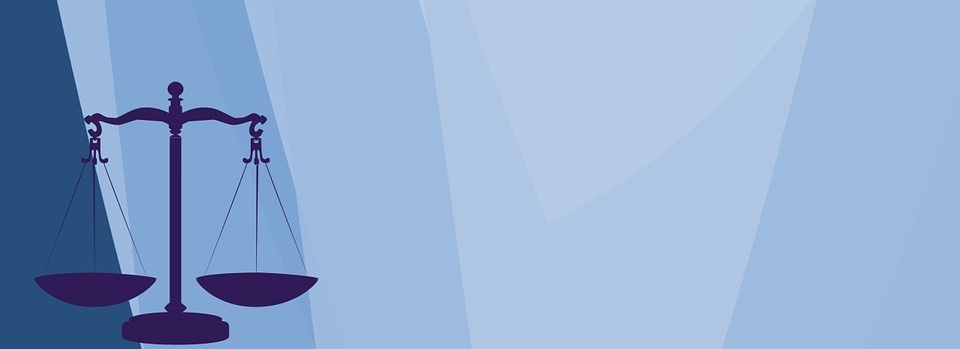 Key Takeaways
Empathy (not pity or sympathy)
Active Listening (attentiveness, nodding, holding eye contact, asking for clarification, and summarizing)
Nonjudgmental Language (Not “The truth is somewhere in the middle…”)
Know the Trigger responses 
Transparency (no secrets or withholding)
Empower the Client (give them control - review events, 
strategies, and updates with clients – this gives them voice and agency) 
Ask them how much they want to know.
General Meaning (Consider the layperson’s meaning of words) 
Timing–Be as clear on timing as possible –The Triple D –
“Defendants Delay, Deny, and Distract”
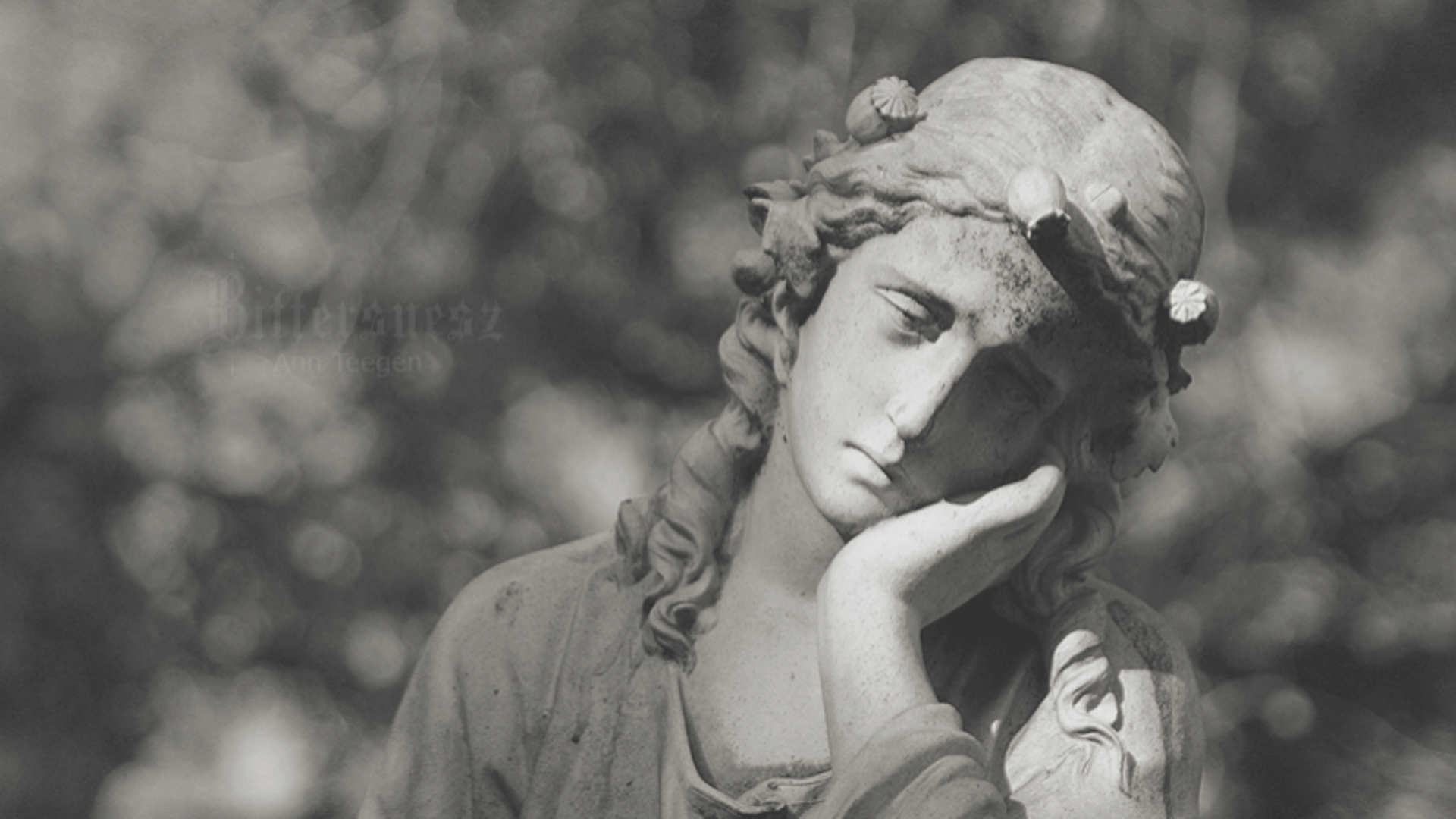 Survivors "don't care how much 
you know until they know how much 
you care"*
*Coach Pat Summit
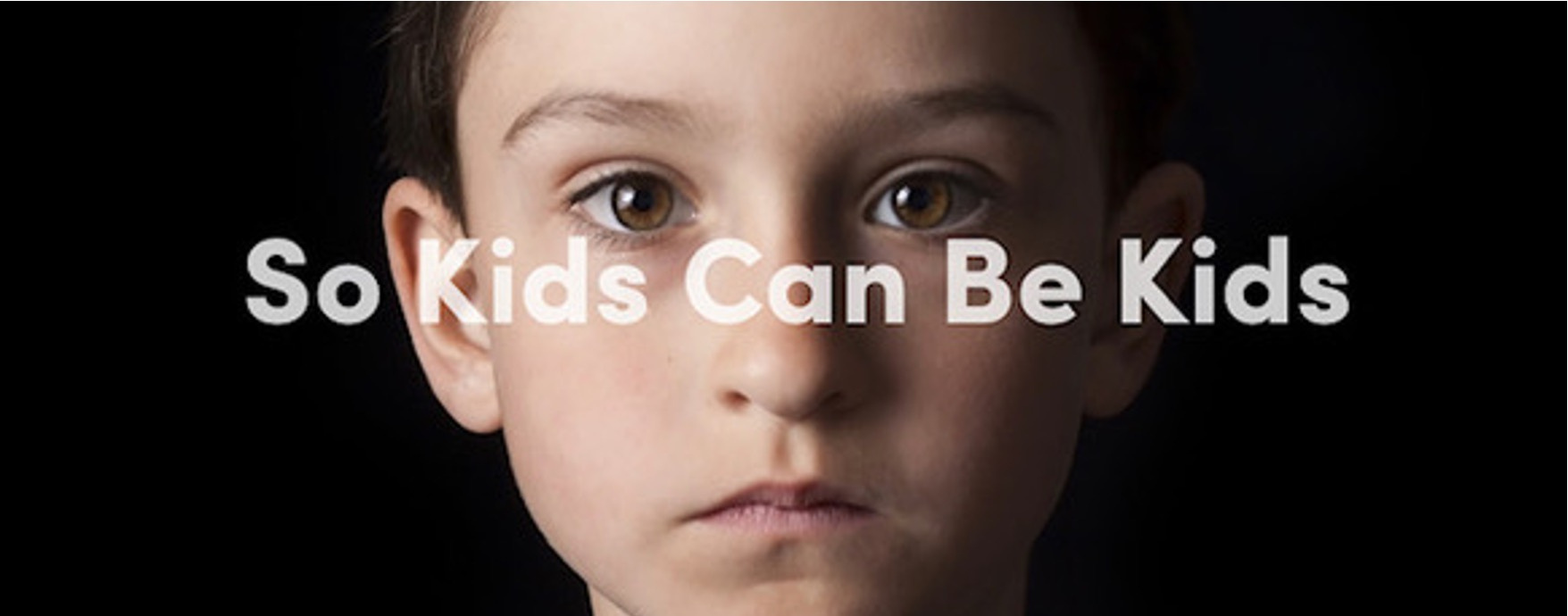 And Survivors Can Heal Through Justice and Accountability
In the Civil System
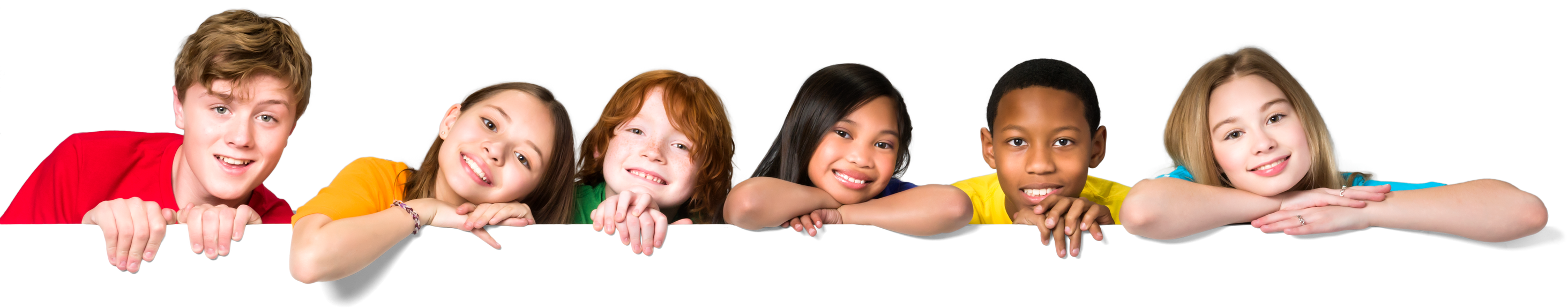 THANK YOU!
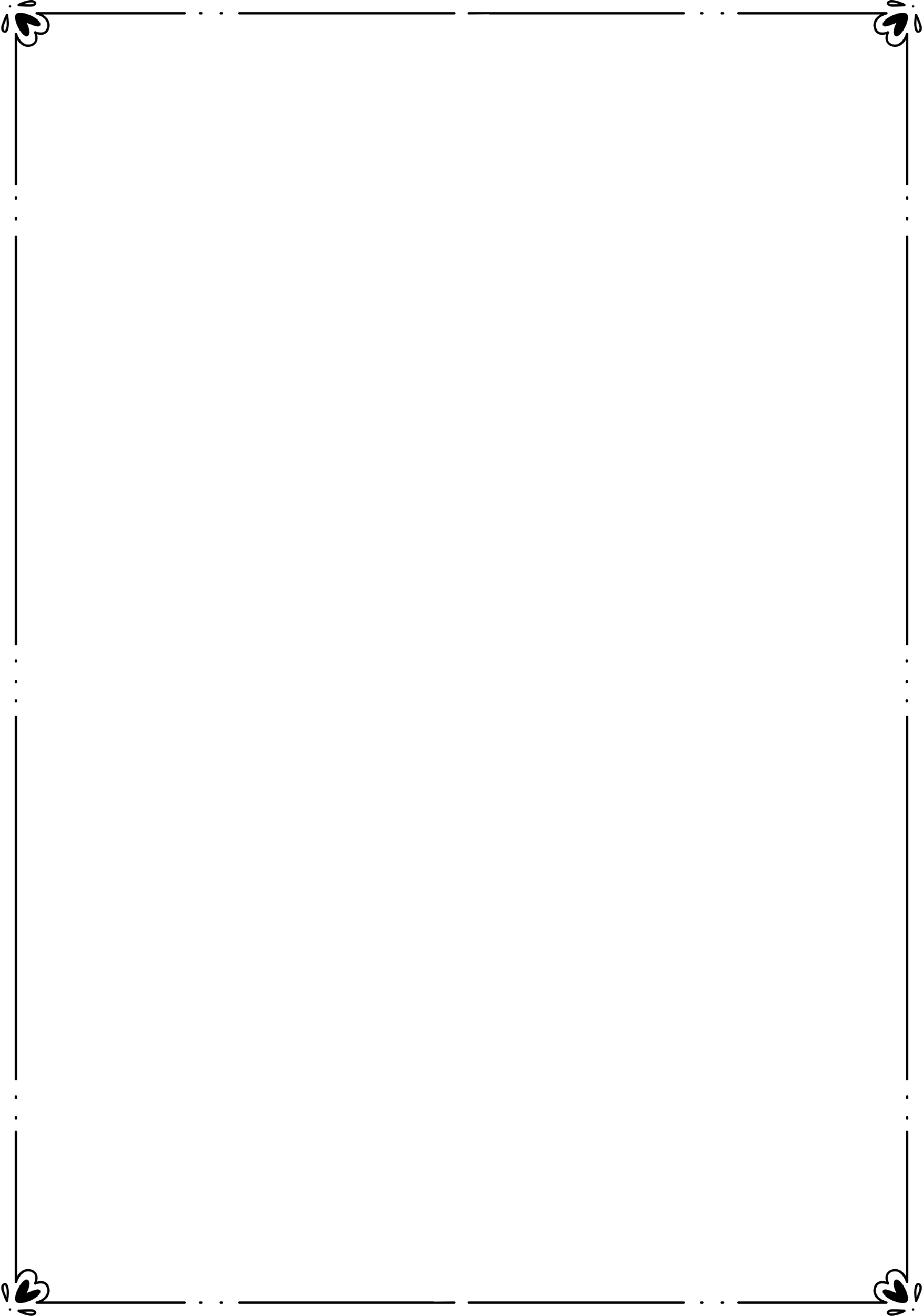 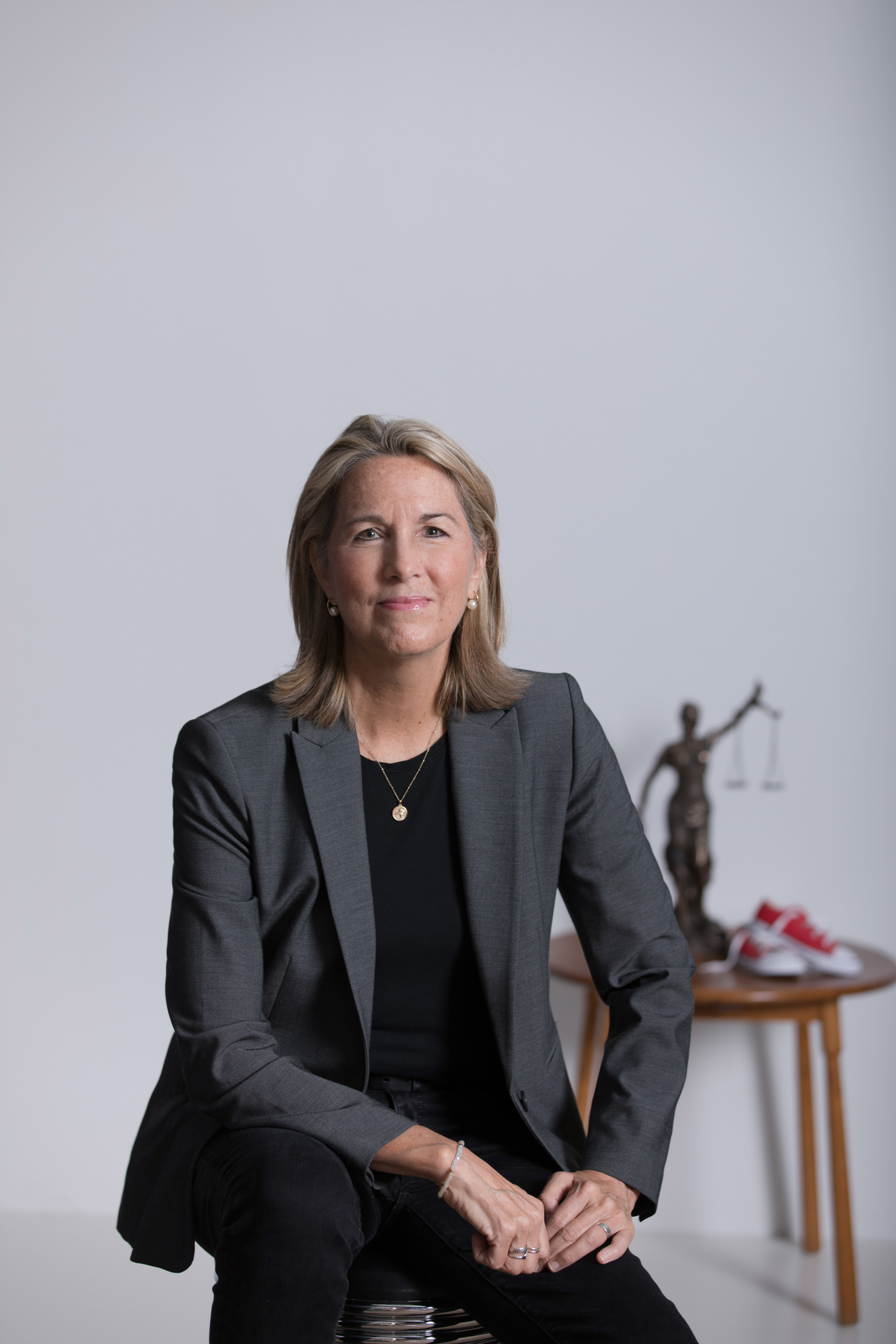 Kathryn Robb, Esq.
Executive Director
CHILD USAdvocacy

KRobb@childusadvocacy.org

Lawyer
Expert
Advocate
Survivor